Group Schedule solution
Bei（Echo）Xu, Huawei, Nov 2017
Echo.Xubei@huawei.com

oneM2M www.oneM2M.org
Group message delivery using MBMS
In 3GPP TS-23.682
In Step6/13a, when SCS/AS sends Group Message Req to SCEF, there is a parameter Message Delivery Start Time which indicates the time at which the group message is to be sent by the network on the MBMS bearer(s)
In step 5/12, Application level interactions may be applied for the devices of specific group to retrieve the related MBMS service information, e.g. TMGI, start time which is out of the scope of 3GPP.
The problem is how does group Hosting CSE set the start time to 3GPP network and UE both?
Problems in oneM2M existing solution
If the member Hosting CSE is in PSM when receiving the group fanout message, it can not process the fanout message. The <schedule> of <node> can be used to indicate the time when the member Hosting CSE can be reachable. But this <schedule>  cannot indicate the time at which the group message is to be sent by the IN-AE/CSE.
Operation Execution Time or Request Expiration Timestamp in the request from IN-AE/CSE can be used to indicate when the group message is to be sent. But the member Host CSE does not know it before receiving the request. So Operation Execution Time or Request Expiration Timestamp  cannot be used to wake up the member Hosting CSE in PSM.

oneM2M needs new mechanism to solve the problems which should be input from IN-AE/CSE and make sure the member Hosting CSE can receive the group message at the same time.
New Usecase1: Turn on Street Lights of Group
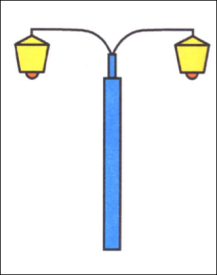 Turn on/off automatically
at the schedule
IN-AE
Set  time schedule
Group Hosting CSE
Member Hosting CSE1
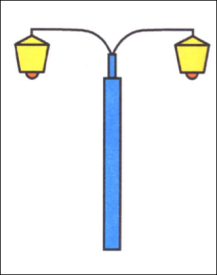 Application Server sets 6:00 PM to turn on the street lights and 7:00 AM to turn off the street lights from  Oct to May year+1.
Application Server sets 8:00 PM to turn on the street light and 6:00 AM to turn off the street lights from May to Oct.
The street lights store the schedule to turn on/off  at that time
Turn on/off automatically
at the schedule
Member Hosting CSE2
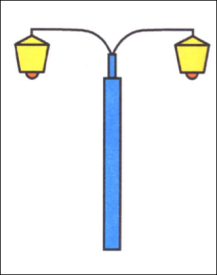 Turn on/off automatically
at the schedule
Member Hosting CSE3
New Usecase2: Periodic device management of Group
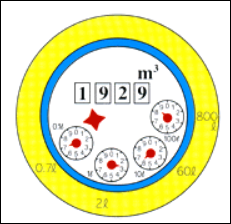 Wakes up to ready to receive DM message at the schedule
Set  schedule
IN-AE
Group Hosting CSE
Member Hosting CSE1
Send DM message
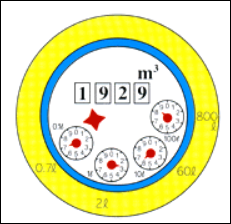 During 1:00 AM – 2:00 AM of the 1st day of each month, the application server will maintain the device by different methods, such as battery check, memory check or firmware upgrade. 
The  device  shall store the schedule and wake up to receive the message at that time in case it is in PSM.
Wakes up to ready to receive DM message at the schedule
Member Hosting CSE2
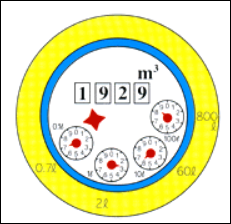 Wakes up to ready to receive DM message at the schedule
Member Hosting CSE3
Option 1 --resource
Multicast Group
Group Hosting CSE
Member Hosting CSE1
Member Hosting CSE2
<group>
<localMulticastGroup>
<schedule>
<schedule>
indicate the time periods when the group fanout requests are sent.
Member Hosting CSE3
indicate the time periods when the group members are available and  listening to receive multicast fanout requests.
<CSEBase>
The Group Hosting CSE  add  <schedule> child resource of the <group> resource to indicate the time periods when the group fanout requests are sent. 
The member Hosting CSE add <schedule> child resource of <localMulticastGroup> resource or <CSEBase> resource to indicate the time periods when the group members are available and  listening to receive fanout requests.
<schedule>
indicate the anticipated time periods when the CSE  is available for processing.
Solution—3GPP Network Coordination
MBMS Multicast Group
Group Hosting CSE
3GPP
Member Hosting CSE1
Member Hosting CSE2
Member Hosting CSE3
1 Allocate TMGI
0 All the member shall wake up and listen to the group message  by the <schedule>
0 TAU to fresh the UE status and make sure the reachability of UE
2 Group Message Delivery(Group Message Payload, Message Delivery Start Time)
3 Activate MBMS Bearer Procedure(Start Time)
and MBMS session start procedure(Start Time)
Get from <schedule> of <group>.
4 Group Message Delivery by multicast
4 Group Message Delivery by Unicast
3GPP supports to activate MBMS bearer from the Group Hosting CSE at the Start Time from the <schedule>  resource for multicast.
3GPP does not support to change the UE status from the Group Hosting CSE when UE is in PSM. So the Member Hosting CSE shall send TAU to fresh the UE status and make sure the reachability of UE.
<schedule> of <group> Creation Procedure
Multicast Group
IN-AE/CSE
Group Hosting CSE
Member Hosting CSE1
Member Hosting CSE2
Member Hosting CSE3
1 Create <schedule> of <group> Request
2 Check  PoA and Determine How to create <schedule> for member Host CSEs
2.1 If all the members do not allow  to update the schedule info, get the  subset of all <schedule> of the <CSEBase> for all members
2.2 Return error or the schedule subset
3 Create <schedule> of <localMulticastGroup> Request
3 Create <schedule> of <localMulticastGroup> Request
3 Create new element for <schedule> of <CSEBase> Request
4 Create Response
4 Create Response
4 Create Response
6 Create Response
The Group Hosting CSE shall try it’s best effort to create the schedule information for all the Member Hosting CSEs.
If some Member Hosting CSEs fail to create the schedule and the others succeed, the Group Hosting CSE shall return an result code to IN-AE/CSE to indicate the result.
Group Fanout Procedure.
Multicast Group
IN-AE/CSE
Group Hosting CSE
Member Hosting CSE1
Member Hosting CSE2
Member Hosting CSE3
0 All the member shall wake up and listen to the group message  by the <schedule>
1 Request for group members
2 Check  <schedule> of <group> and Determine when to fanout the message
3 Request to multicast address by multicast
3 Request to Member Hosting CSE3 by unicast
4 Response
4 Response
4 Response
5 Aggregate response messages
6 Response
Option 2 --resource
Multicast Group
Group Hosting CSE
Member Hosting CSE1
Member Hosting CSE2
<group>
<localMulticastGroup>
<schedule>
<schedule>
indicate the time periods when the MBMS group fanout requests are sent.
indicate the time periods when the group members are available and  listening to receive MBMS fanout requests.
This feature is used only in MBMS solution in TS-0026.
Proposal
In R3, we choose option2 to complete the 3GPP MBMS solution which is in the scope of R3.

In R4, we will continue to enhance the feature to support new use cases.
Thank You